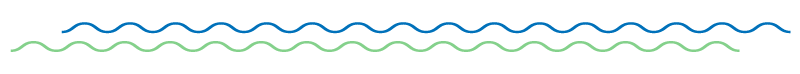 Teste de hpv positivo na ausência de lesões, como conduzir?
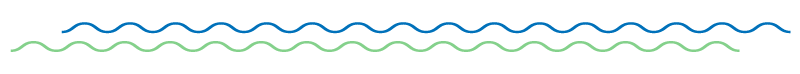 Leticia Katz MD, Msc, MIAC
Secretaria Estadual de Saúde de Pernambuco
Declaração de Conflito de Interesse
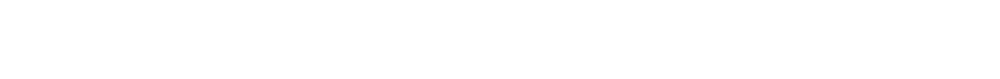 Dr(a). Leticia Katz afirma não ter conflito de interesse a declarar
Exigência da RDC Nº 96/08 da ANVISA
Programas de rastreio - Austrália
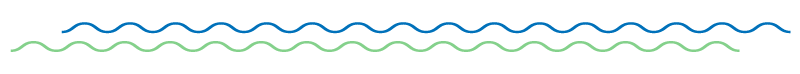 Primeiro país a introduzir a vacinação em 2007 
Início do rastreio como teste de HPV em Dezembro de 2017
Pessoas com útero
Acima de 25 anos
Risco de NIC3 +
17.2% - HPV 16 detectável 
13.6% - HPV 18 detectável 
3% - HPV Outros de alto risco (não 16 e 18) 
0.8% HPV NÃO detectável
https://www.cancer.org.au/clinical-guidelines/cervical-cancer/cervical-cancer-screening
Resultados de rastreio do câncer do colo do útero
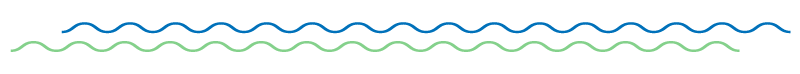 Discordâncias
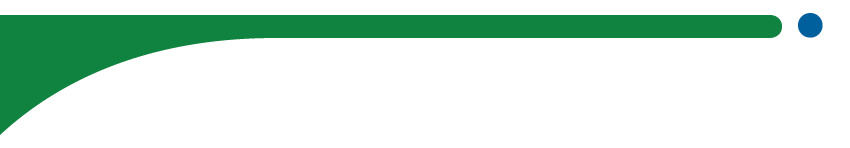 Mulheres com colposcopia com discordância significativa entre a histopatologia e a citologia, ambas as amostras devem ser revisadas para definição da conduta.
Quando houver qualquer preocupação sobre o diagnóstico ou no manejo do paciente, uma segunda opinião deve ser consultada e documentada.
Lidar com casos complexos onde há discordância entre a histopatologia e a citologia (por exemplo, citologia LBC de HSIL, com histologia negativa ou LSIL). 
A implementação do tratamento não é urgente e, portanto, é possível dedicar o tempo necessário para rever os resultados e otimizar o plano de gestão.
https://www.cancer.org.au/clinical-guidelines/cervical-cancer/cervical-cancer-screening
Resultados dos testes de HPV e citologia em meio líquido (ML)
Dificuldades para diagnóstico e manejo quando há discordância entre citologia, colposcopia ou histopatologia
Citologia de lesão intraepitelial escamosa de alto grau (HSIL) e colposcopia normal.
Biópsia LSIL e Citologia HSIL
Teste detectável para qualquer tipo de HPV de alto risco, citologia positiva (LSIL ou HSIL) e colposcopia com ZT Tipo 3 (JEC não visível)
Teste detectável para HPV 16 ou 18, citologia negativa e Colposcopia com ZT Tipo 3 (JEC não visível)
https://www.cancer.org.au/clinical-guidelines/cervical-cancer/cervical-cancer-screening
Manejo após teste de acompanhamento de HPV aos 12 meses, após resultado inicial positivo do teste de triagem de HPV oncogênico (não 16/18)
No teste de HPV de acompanhamento 12 meses após a detecção de HPV (não 16/18) e resultados de LBC negativos ou para LSIL/LSIL:
Se o HPV oncogênico não for detectado, a mulher deve ser aconselhada a retornar à triagem de rotina a cada 5 anos. 

Se o HPV (16/18) for detectado, a mulher deverá ser encaminhada para avaliação colposcópica. Se a amostra de acompanhamento tiver sido coletada por um profissional de saúde, o laboratório realizará uma LBC reflexa.

Se a amostra de acompanhamento tiver sido coletada pelo próprio paciente, uma amostra para LBC deverá ser coletada no momento da colposcopia
Manejo após teste de acompanhamento de HPV aos 12 meses, após resultado inicial positivo do teste de triagem de HPV oncogênico (não 16/18)
Mulheres em atraso de 2 anos ou mais no momento do 1º teste HPV, oborígenas e/ou mais que 50 anos:
Se o HPV oncogênico (qualquer tipo) for detectado no teste de HPV de acompanhamento, a mulher deverá ser encaminhada para avaliação colposcópica              Citologia em meio líquido reflexa
Se a amostra de acompanhamento tiver sido coletada pelo próprio paciente                 Citologia em meio líquido deverá ser coletada no momento da colposcopia.
Se o HPV (não 16/18) for detectado novamente e a mulher não se enquadrar em nenhuma das categorias acima, então a LB deverá ser realizada, repetir teste com um ano.
Se o LBC for relatado como câncer invasivo (escamoso, glandular ou outro), a mulher deve ser encaminhada para um oncologista ginecológico para avaliação urgente, idealmente dentro de 2 semanas.
Triaging HPV-positive, cytology-negative cervical cancer screening results witextended HPV genotyping and p16INK4a immunostaining in China
Triaging HPV-positive, cytology-negative cervical cancer screening results witextended HPV genotyping and p16INK4a immunostaining in China

A genotipagem para HPV16/33 otimiza o manejo de mulheres com HPCN (HPV +; Cito -). 

A imunocoloração p16, isoladamente ou combinada com genótipos estendidos, é mais eficaz que os genótipos do HPV sozinho na triagem de mulheres HPV
Song et al. BMC Infectious Diseases (2021) 21:400https://doi.org/10.1186/s12879-021-06109-4
Organization of cervical cancer screening with DNA −HPV testing impact on early−stage cancer detection: a population−based demonstration study in a Brazilian city
A cobertura foi superior a 80%. 
A adesão à idade para o teste de HPV foi de 99,25%, em comparação com 78,0% no programa de citologia. 
86,8% de testes HPV negativos 
6,3% de encaminhamentos para colposcopia, com 78% de colposcopias realizadas.
Julio Cesar Teixeira, Diama Bhadra Vale Cirbia Silva Campos Joana Froes Braganca Michelle Garcia Discacciati and  Luiz Carlos ZeferinoFull Professor The Lancet Regional Health - Americas 2022;5: 100084 Published online 31 October 2021
Cancer Screening with HPV Testing: Updates on the Recommendation
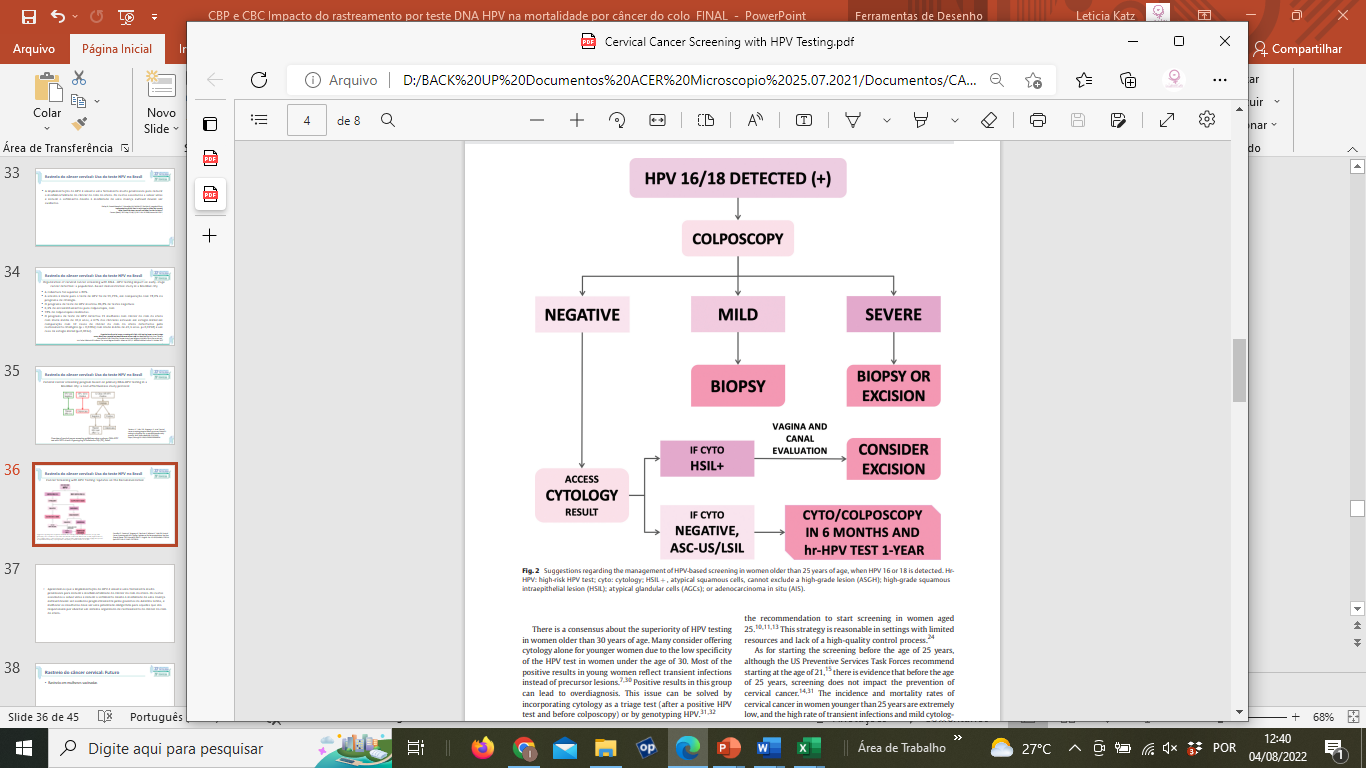 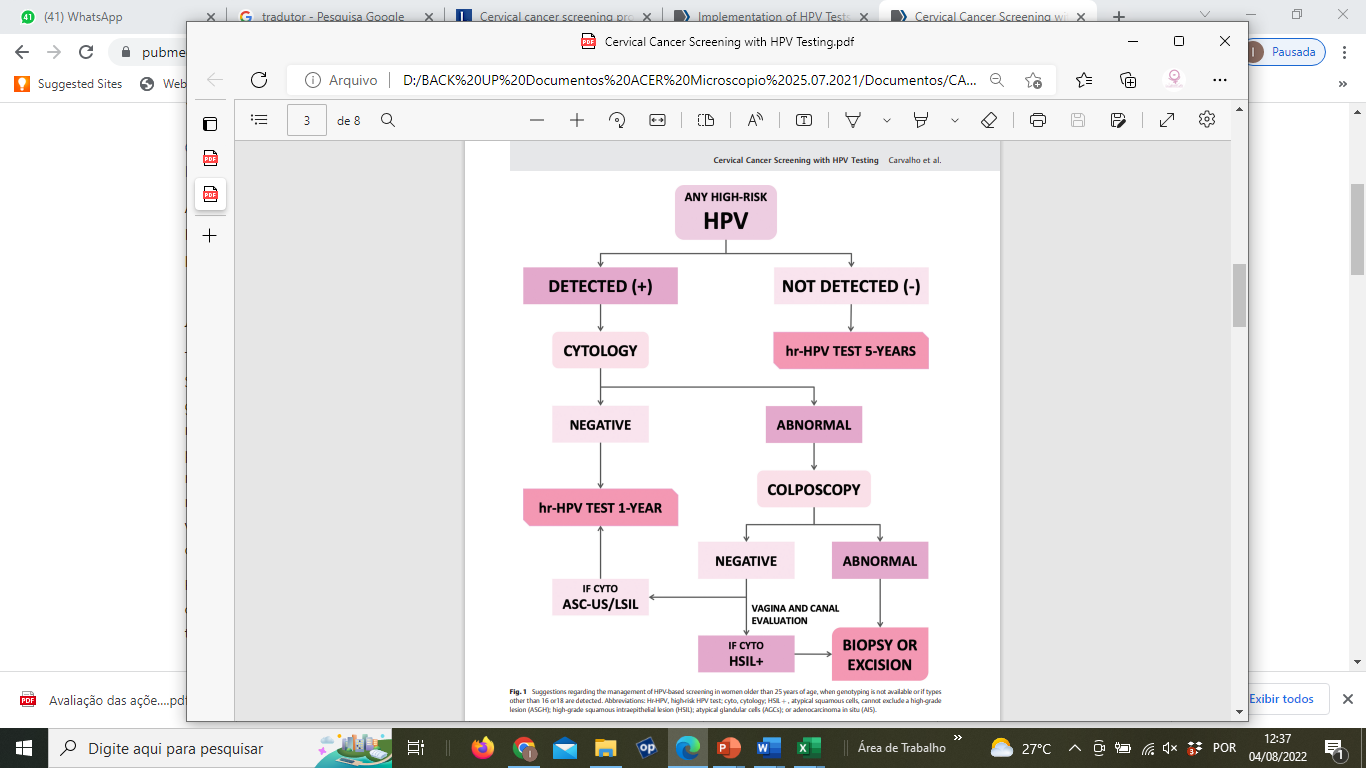 Carvalho CF, Teixeira JC, Bragança JF, Derchain S, Zeferino LC, Vale DB. Cervical Cancer Screening with HPV Testing: Updates on the Recommendation. Rev Bras Ginecol Obstet. 2022 Mar;44(3):264-271. English. doi: 10.1055/s-0041-1739314. Epub 2022 Feb 15. PMID: 35170010.
Teste de HPV detectável – maior risco
Padrão HPV-positivo, negativo, positivo - a eliminação viral seguida por uma infecção recém-adquirida

A proteção só ocorre após a eliminação (Trottier et al, 2010), mas também pode ser causada por uma diminuição temporária da carga viral abaixo do limite de detecção (Woodman et al, 2001; Insinga et al, 2010; Maglennon et al, 2011; Rositch et al, 2012, Uma vez infectada a mulher pode permanecer em riso, observar os algoritmos.

2ª Rodada HPV positivo e citologia negativa - 88%, 
A repetição do teste HPV mulheres negativas 85% foram duplamente negativas.
Perdas - 53,3% em mulheres positivas ;  50,4 % em mulheres negativas

A estratégia de triagem que utiliza a citologia é apropriada, com menor número de colposcopias, 40% menor em comparação com a repetição de testes HPV                                                                                              
                                                                                                    

                                                                                                     HPV-positive women with normal cytology remain at increased risk of CIN3 after negative repeat      
                                                                                                                                    HPV test British Journal of Cancer (2017) 117, 1557–1561 | doi: 10.1038/bjc.2017.309
Resultados falso-positivos de HPV ou achados histológicos falso-negativos?
4,5% dos pacientes com HPV positivo tiveram um resultado de biópsia.Recomendação de melhor investigação e revisão dos casos nas discordâncias entre o teste de DNA do HPV e os achados histológicos. É necessário um acompanhamento rigoroso crucial quando o resultado da biópsia inicial é negativo porque uma quantidade substancial número de pacientes terá evidência de infecção por HPV e/ou SILs em estudos subsequentes
Negative Colposcopic Biopsy After Positive Human Papilloma Virus (HPV) DNA Testing. Amy L. Adams Am J Clin Pathol 2006;125:413-418
Resultados falso-positivos de HPV ou achados histológicos falso-negativos?
Cerca de 5% dos pacientes com resultados positivos de DNA HPV tiveram um acompanhamento do resltado de biópsias negativo. 
Biópsias “falso-negativas” foram contabilizadas um terço dos casos. 
Níveis adicionais devem ser obtidos para resultados discrepantes. 
Um acompanhamento rigoroso é crucial quando o resultado inicial da biópsia é negativo porque um pequeno número de pacientes terá anormalidades escamosas em estudos subsequentes.
Negative Colposcopic Biopsy After Positive Human Papilloma Virus (HPV) DNA Testing. Amy L. Adams Am J Clin Pathol 2006;125:413-418
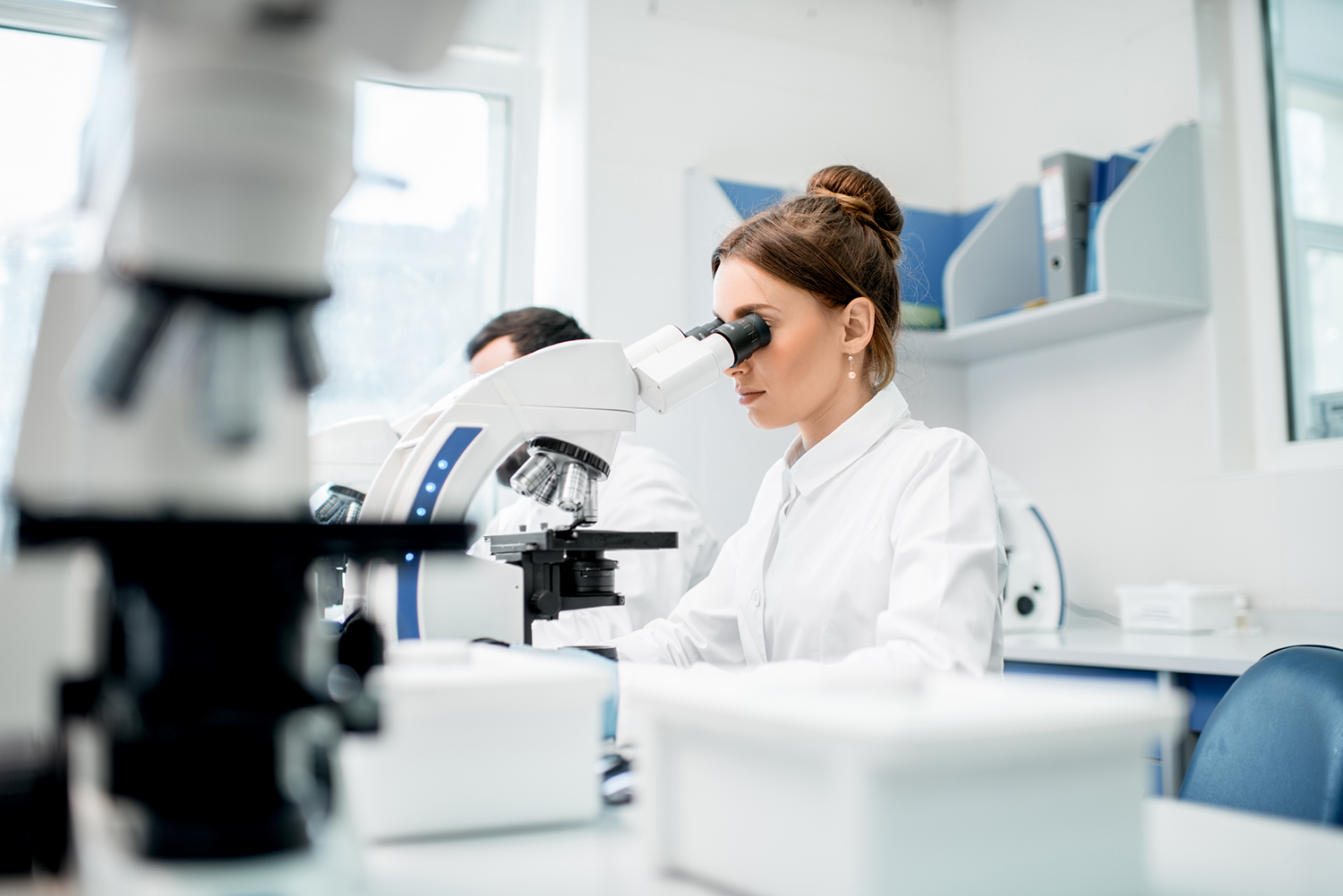 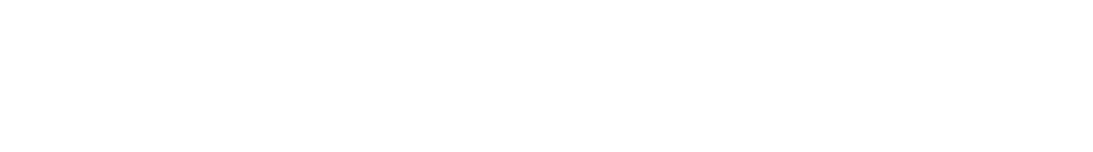 Consensus Guidelines for the Management of Abnormal Cervical Cancer Screening Tests by the SPCPTGI - Portugal
Consensus Guidelines for the Management of Abnormal Cervical Cancer Screening Tests by the SPCPTGI - Portugal
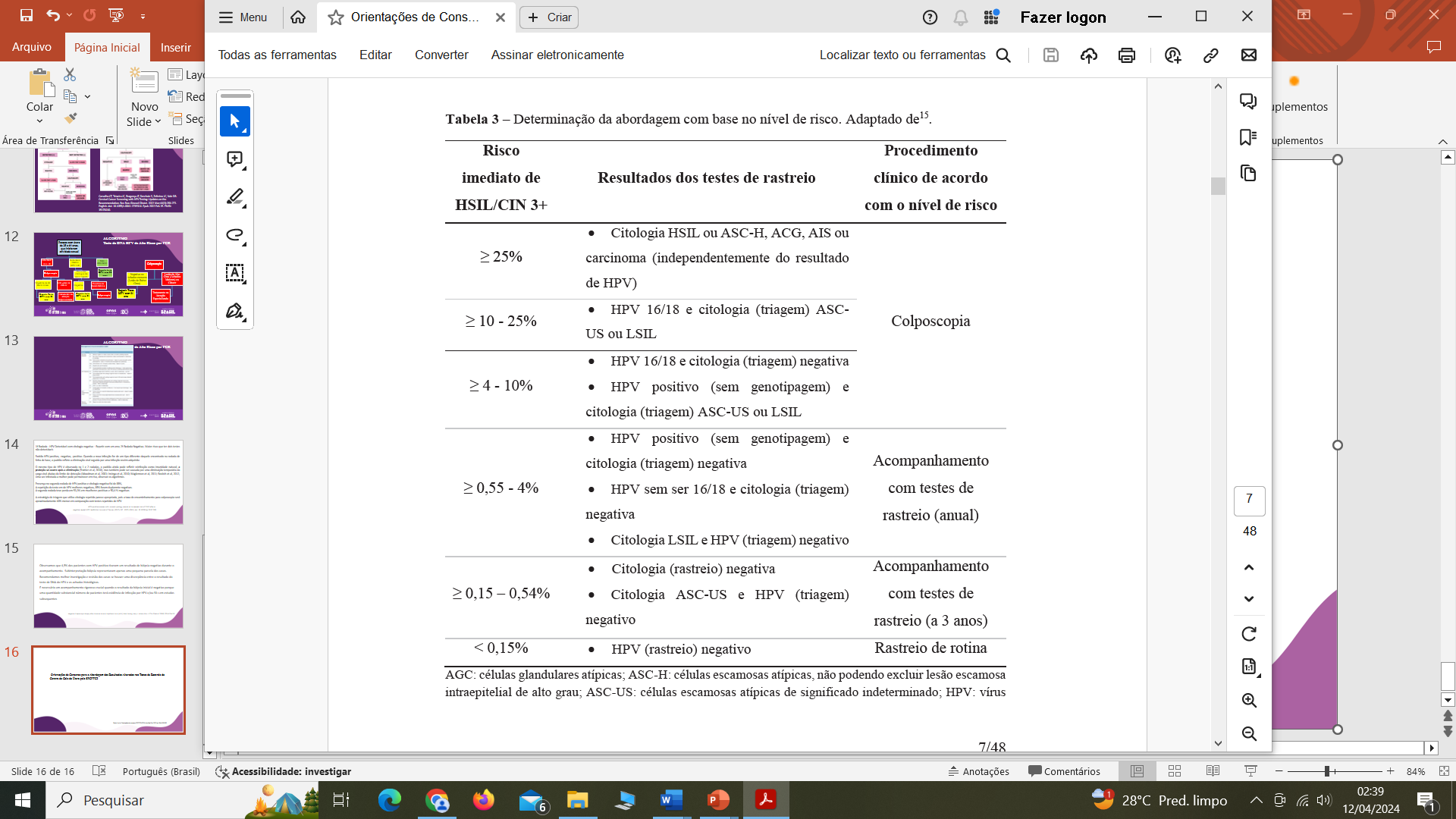 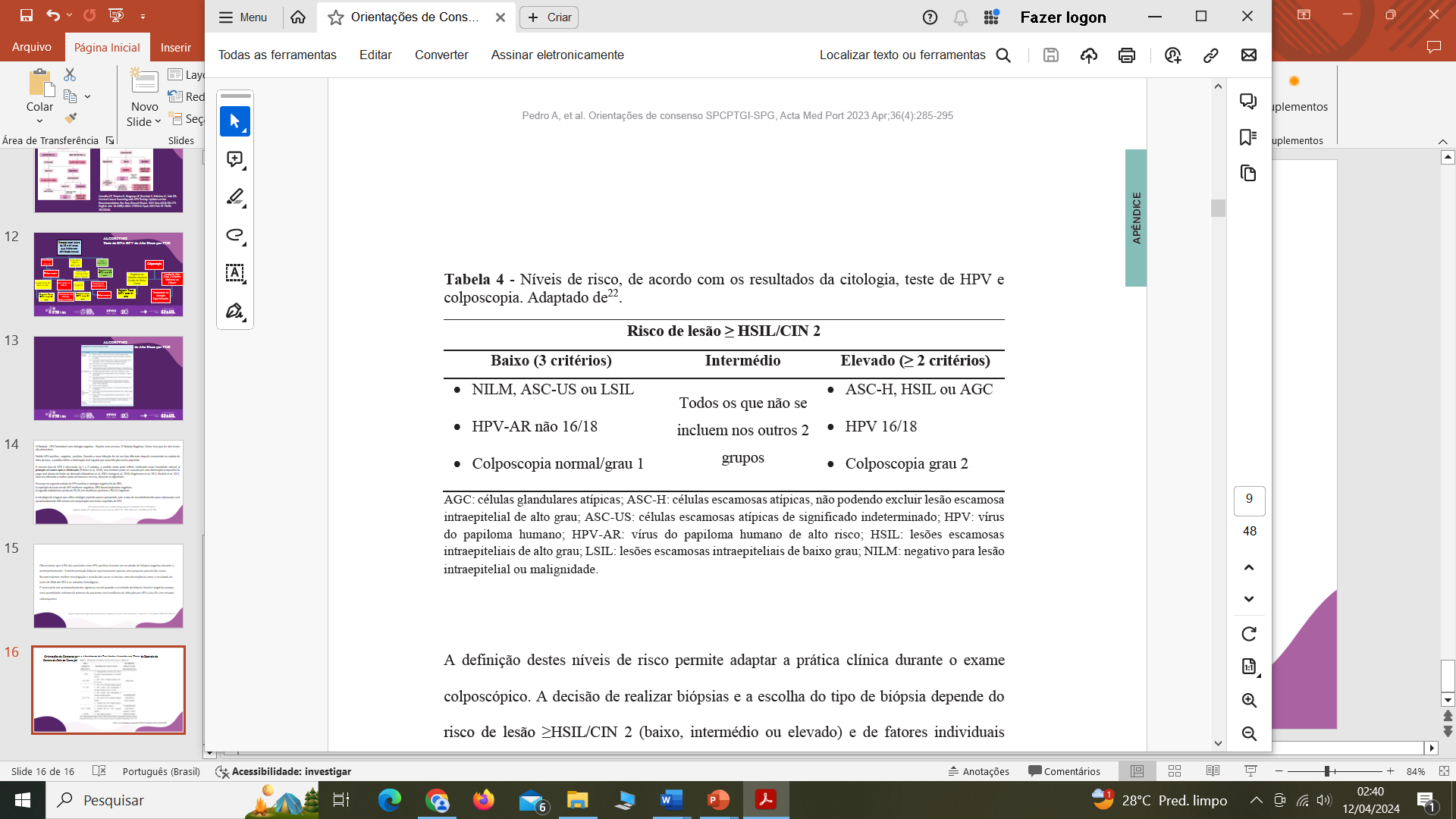 Consensus Guidelines for the Management of Abnormal Cervical Cancer Screening Tests by the SPCPTGI - Portugal
Acima de 30 anos, a coexistência de citologia HSIL e teste de HPV positivo - risco de CIN 3+ nos 5 anos de é 50%. 

Citologia HSIL com HPV negativo, o risco de CIN 3+ nos 5 anos é de 29%.

Recomendações (grau de recomendação B)

Biópsias múltiplas de áreas aceto-brancas: entre 2 e 4, de acordo com a dimensão e a complexidade das lesões; 
Estudo endocervical se ZT for de tipo 3 ou citologia AGC. 


Teste de HPV positivo e citologia negativa para lesão intraepitelial ou malignidade (NILM) 

Recomendações 
16/18, é sempre recomendada a colposcopia (grau de recomendação B); 
HPV Outros (não16/18), repetição do co-teste aos 12 meses (grau de recomendação B); 
HPV detectável e citologia positiva (≥ ASC-US) - colposcopia (grau de recomendação B); 
Se o resultado do teste for negativo, a mulher retoma o rastreio (grau de recomendação D).
Pedro A, et al. Orientações de consenso SPCPTGI-SPG, Acta Med Port 2023 Apr;36(4):285-295
Consensus Guidelines for the Management of Abnormal Cervical Cancer Screening Tests by the SPCPTGI - Portugal
Teste de HPV positivo com citologia classificada como ASC-US ou LSIL 
A colposcopia está indicada (grau de recomendação A). Se o resultado da colposcopia for normal ou se a biópsia revelar um diagnóstico < CIN 2, deve ser realizado co-teste aos 12 meses (grau de recomendação D)

Teste de HPV positivo e citologia com classificação de células escamosas atípicas, não podendo excluir lesão escamosa intraepitelial de alto grau ou lesão escamosa intraepitelial de alto grau (ASC-H /HSIL)  
Recomendado a colposcopia com biópsia às lesões de maior gravidade colposcópica (grau de recomendação B). 
Se ZT tipo 3, está recomendado o estudo do canal (grau de recomendação D). No caso de não identificação de lesão, é obrigatória a realização de vaginoscopia (grau de recomendação D).
Pedro A, et al. Orientações de consenso SPCPTGI-SPG, Acta Med Port 2023 Apr;36(4):285-295
Consensus Guidelines for the Management of Abnormal Cervical Cancer Screening Tests by the SPCPTGI - Portugal
Nas situações de discordância cito-colpo-histológica é adequada qualquer das seguintes opções: 
Revisão dos exames e atuar em conformidade. 
Realizar a excisão da ZT com finalidade diagnóstica (grau de recomendação B); 
Optar pela vigilância com teste de HPV aos 12 e 24 meses. 
Se os 2 testes de HPV forem negativos, volta ao rastreio (grau de recomendação D).
Pedro A, et al. Orientações de consenso SPCPTGI-SPG, Acta Med Port 2023 Apr;36(4):285-295
Colposcopy to detect cervical precancer for triage of women testing positive – Estampa Multicentric
ESTAMPA América Latina (Argentina, Bolívia, Colômbia, Costa Rica, Honduras, México, Paraguai, Peru e Uruguai)

A sensibilidade foi de 91,2% (IC 95% 88,9–93,2) para NIC3+, 
A especificidade foi de 50,1% (48,5–51,8) para menos de NIC2 e 47,1% (45,5–48,7) por menos de CIN3. 

A sensibilidade para NIC3+ diminuiu significativamente em mulheres mais velhas (93,5% [IC 95% 91,3–95,3]) p<0·0001),
 
A especificidade para menos de NIC2 aumentou significativamente (45,7% [43,8–47,6] vs 61,8% [58,7–64,8]; p<0,0001). 

A sensibilidade para CIN3+ também foi significativamente menor em mulheres com citologia negativa do que naquelas com citologia alterada (p<0·0001).
A colposcopia é precisa para detecção de NIC3+ em mulheres HPV-positivas. 
A colposcopia pode ser otimizado com padronização adequada para ser usado como triagem em mulheres HPV-positivas.
Performance of standardised colposcopy to detect cervical precancer and cancer for triage of women testing positive for human papilomavírus results from the ESTAMPA multicentric screening study
Valls J, Baena A, Venegas G, Celis M, González M, Sosa C, Santin JL, Ortega M, Soilán A, Turcios E, Figueroa J, Rodríguez de la Peña M, Figueredo A, Beracochea AV, Pérez N, Martínez-Better J, Lora O, Jiménez JY, Giménez D, Fleider L, Salgado Y, Martínez S, Bellido-Fuentes Y, Flores B, Tatti S, Villagra V, Cruz-Valdez A, Terán C, Sánchez GI, Rodríguez G, Picconi MA, Ferrera A, Mendoza L, Calderón A, Murillo R, Wiesner C, Broutet N, Luciani S, Pérez C, Darragh TM, Jerónimo J, Herrero R, Almonte M; ESTAMPA study group. Performance of standardised colposcopy to detect cervical precancer and cancer for triage of women testing positive for human papillomavirus: results from the ESTAMPA multicentric screening study. Lancet Glob Health. 2023 Mar;11(3):e350-e360. doi: 10.1016/S2214-109X(22)00545-9. PMID: 36796982; PMCID: PMC10020136.
Dados preliminares Testes liberados até 30.04.2024
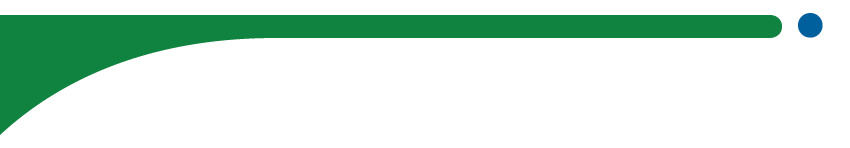 Fontes: GAL, SISCAN e Jordana
Dados preliminares
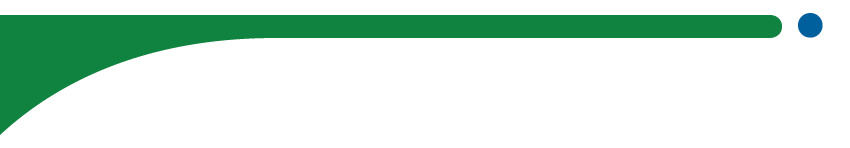 Fontes: GAL, SISCAN e Jordana
Tecnologias emergentes
O critério mais importante para um biomarcador é se o resultado do teste melhorará a gestão clínica; se não, o teste pode ser inútil.

1. Tecnologias emergentes utilizando inteligência artificial (IA)
	Avaliação visual automatizada baseada em IA utilizando algoritmos 

2. Tecnologias de citologia automatizadas 
	Citologia com coloração dupla p16/Ki-67 que é usada como marcador de triagem para mulheres HPV-positivas, também pode ser lido por um sistema automatizado
Tecnologias emergentes
3. Tecnologias moleculares emergentes – a baixa especificidades dos testes HPV levam ao excesso de colposcopia

A metilação aberrante do DNA pode ajudar distinguir as infecções não progressivas por HPV daquelas que irão progredir para o câncer do colo do útero, podendo ser usado nas mulheres HR-HVP (+).

Detecção da oncoproteína E6 HPV - A oncoproteína E6 do HPV16/18/45 pode ser detectada pelo Teste OncoE6. É menos sensível, mas mais específico que o teste de DNA HPV16/18/45.
obrigadA!
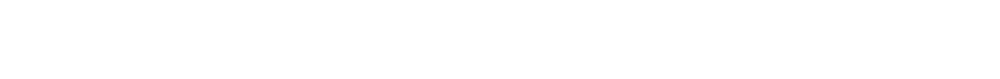